Figure 9. SERT-ir ALv/Nv in each layer of (A) area 9, (B) area 32, and (C) area 4. Error bars represent SDs.
Cereb Cortex, Volume 18, Issue 3, March 2008, Pages 584–597, https://doi.org/10.1093/cercor/bhm089
The content of this slide may be subject to copyright: please see the slide notes for details.
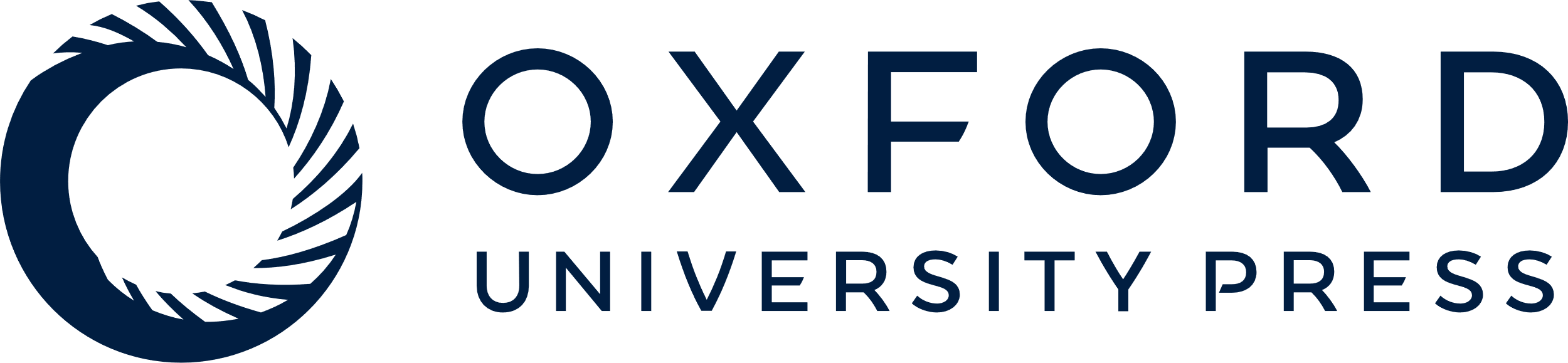 [Speaker Notes: Figure 9. SERT-ir ALv/Nv in each layer of (A) area 9, (B) area 32, and (C) area 4. Error bars represent SDs.


Unless provided in the caption above, the following copyright applies to the content of this slide: © The Author 2007. Published by Oxford University Press. All rights reserved. For permissions, please e-mail: journals.permissions@oxfordjournals.org]